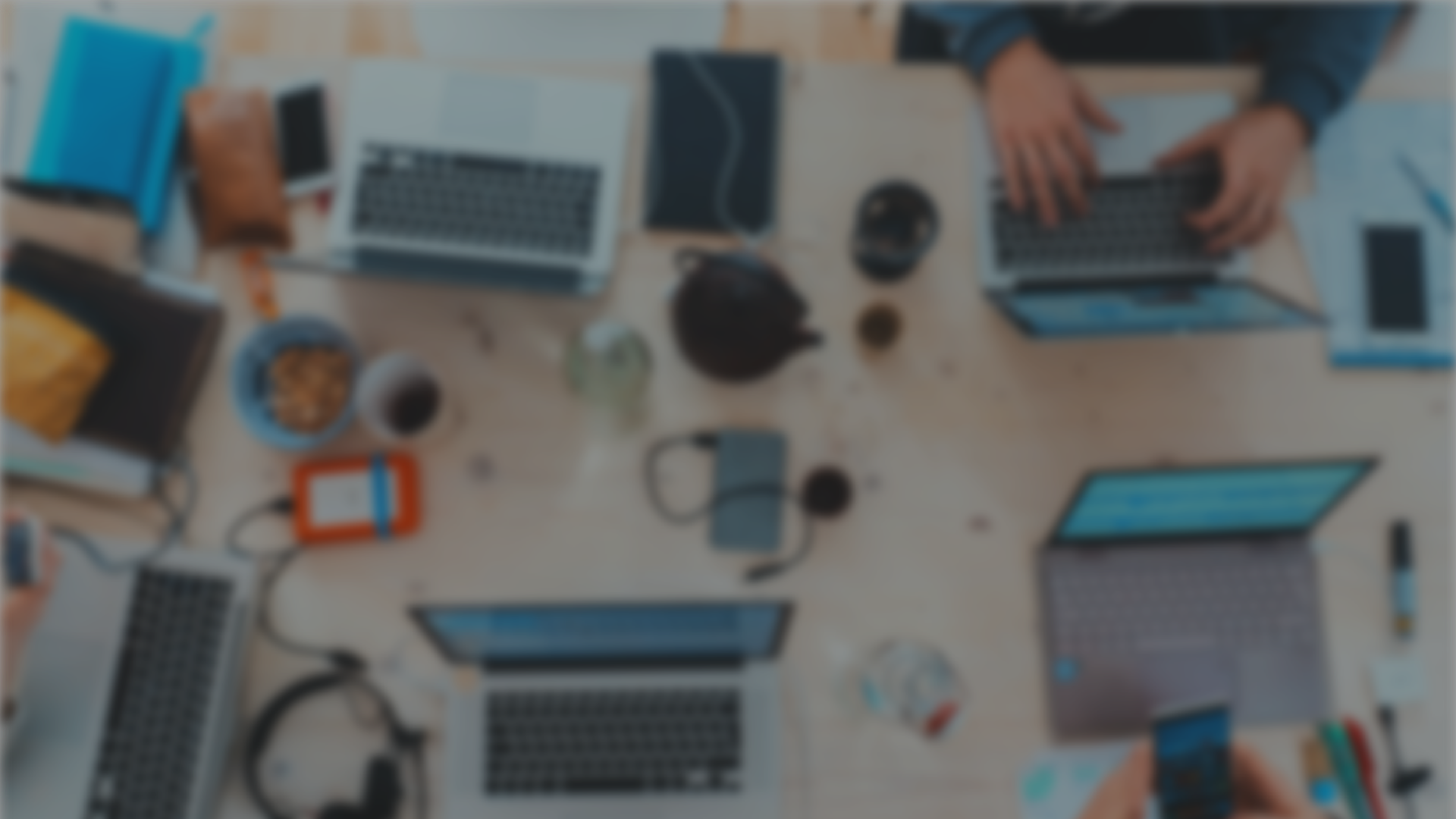 Sprint 24Show and Tell27/03/2024
C Squad
Digital Team
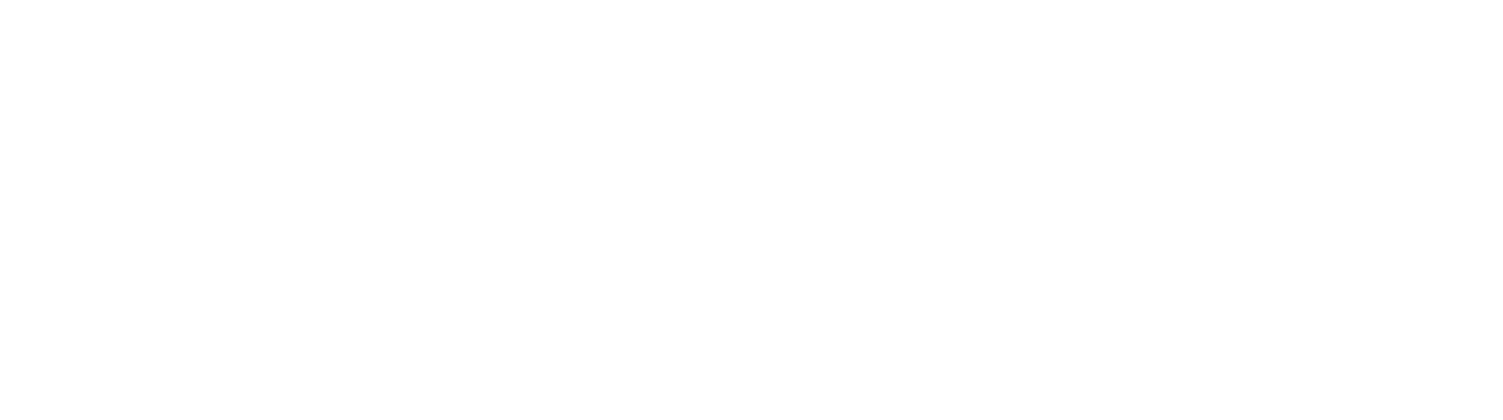 Tyne Derwent Way site build
https://tynederwentway.ghc2-prd.gosshosted.com/
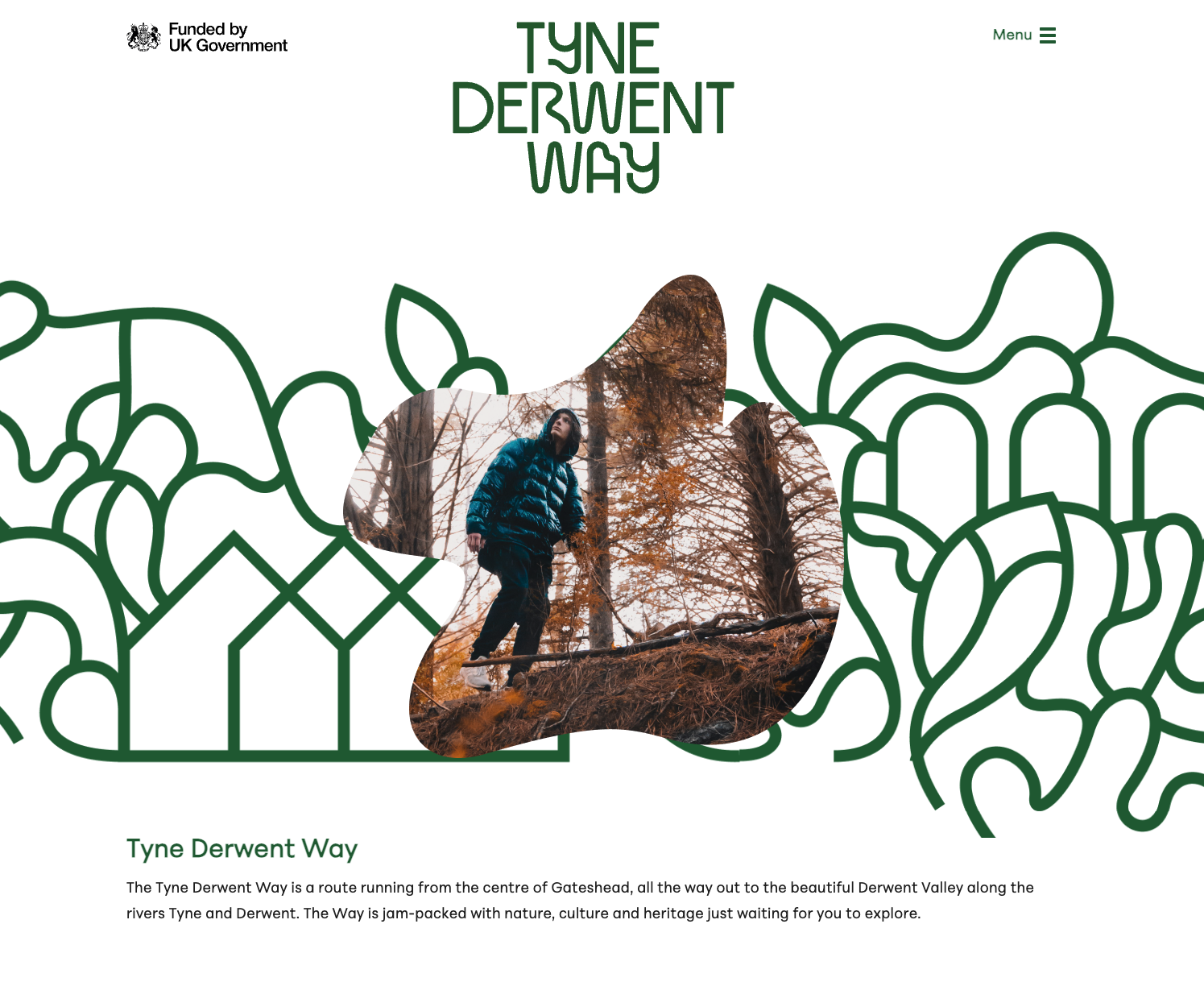 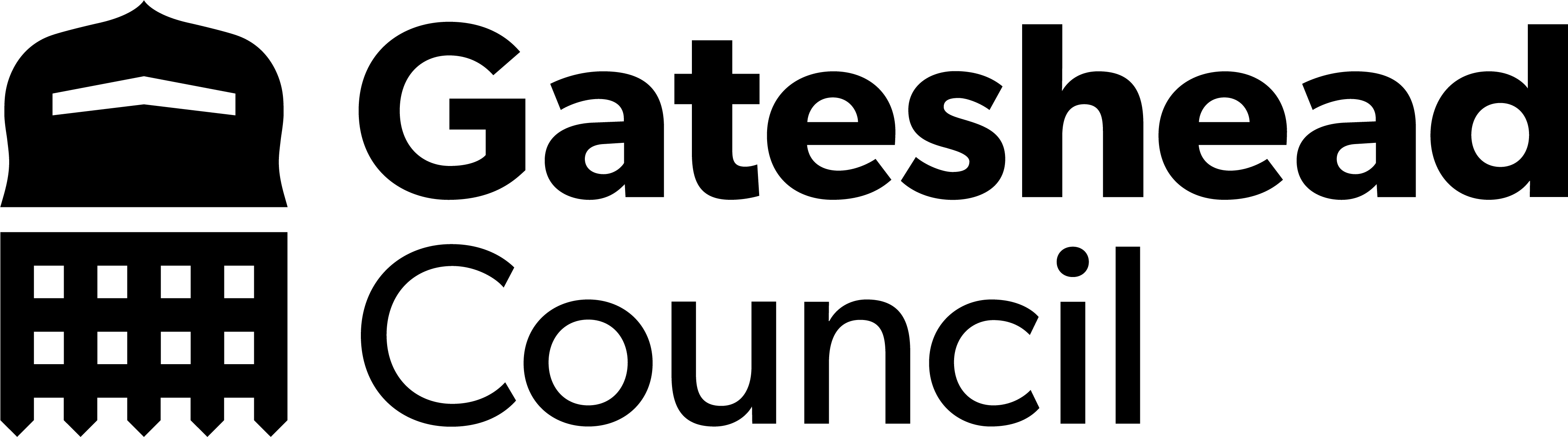 Tyne Derwent Way site build
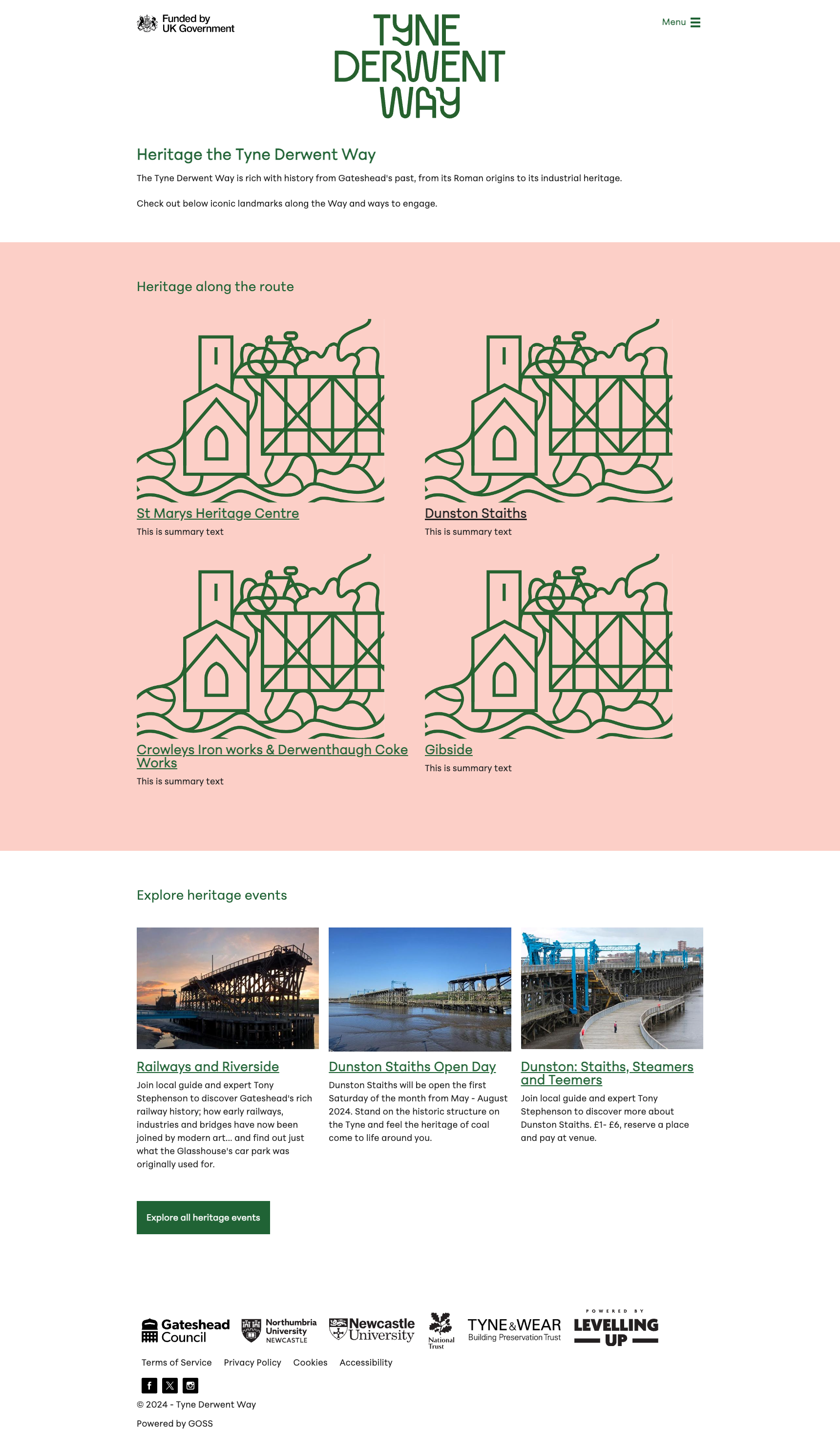 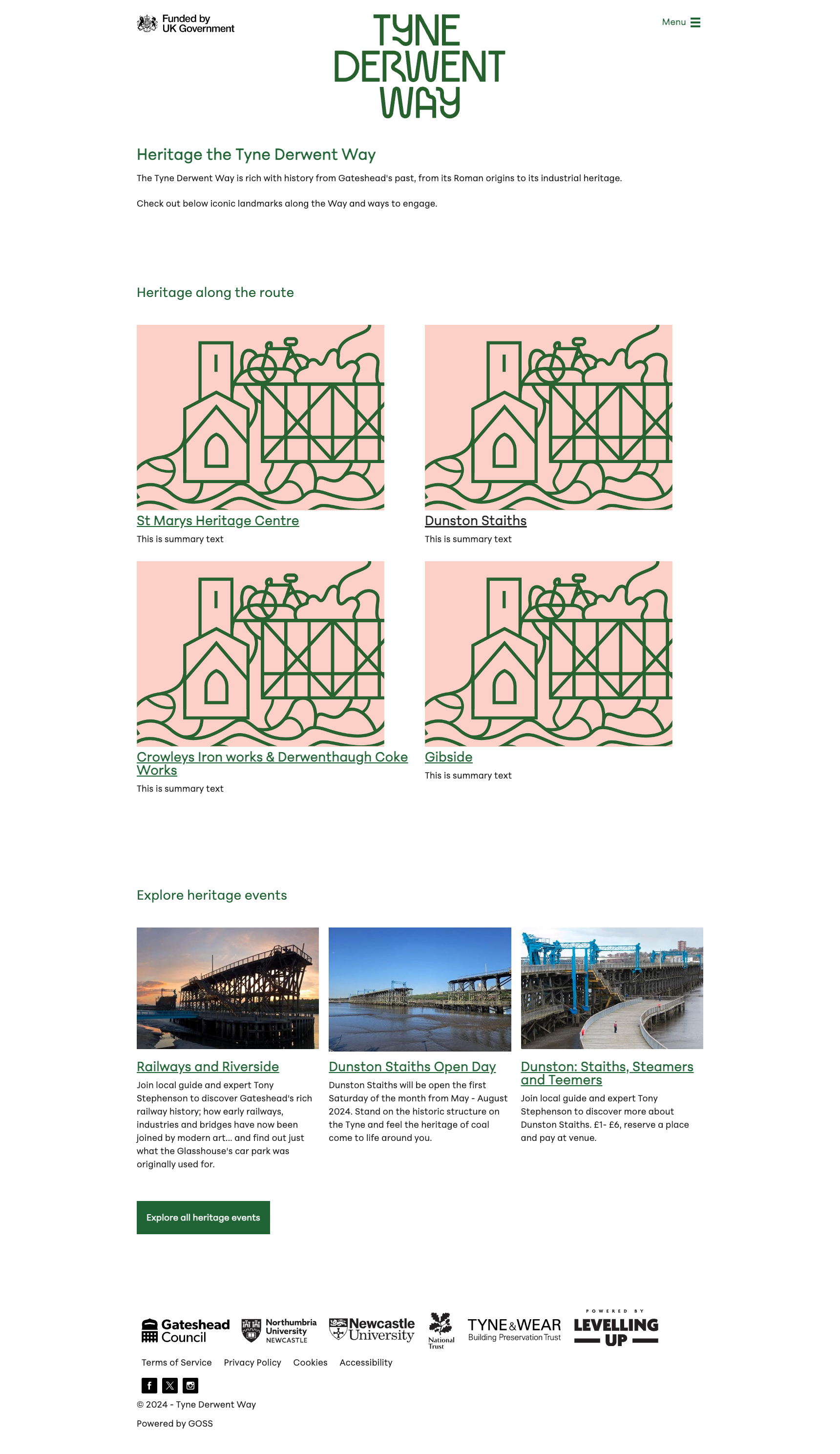 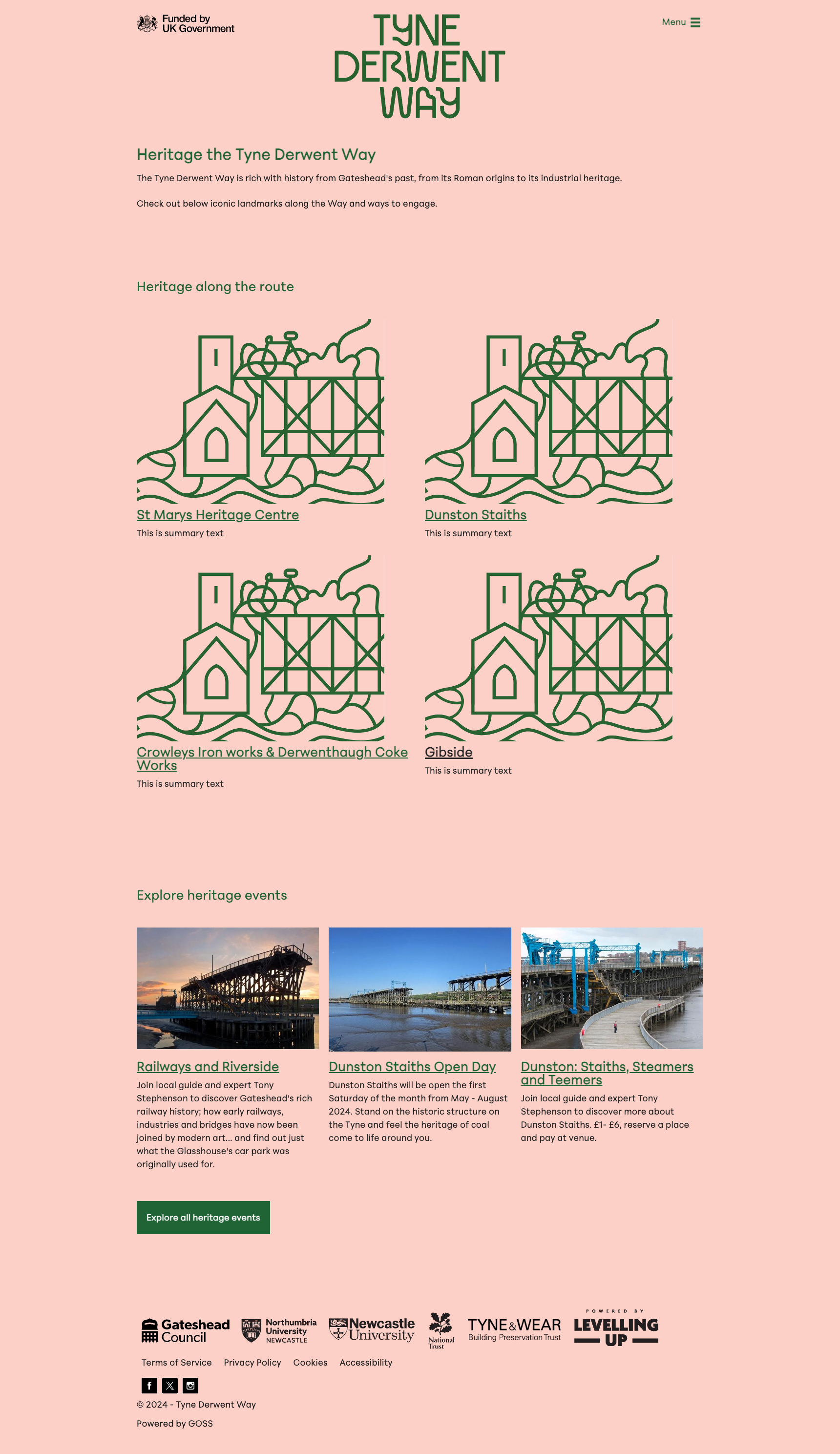 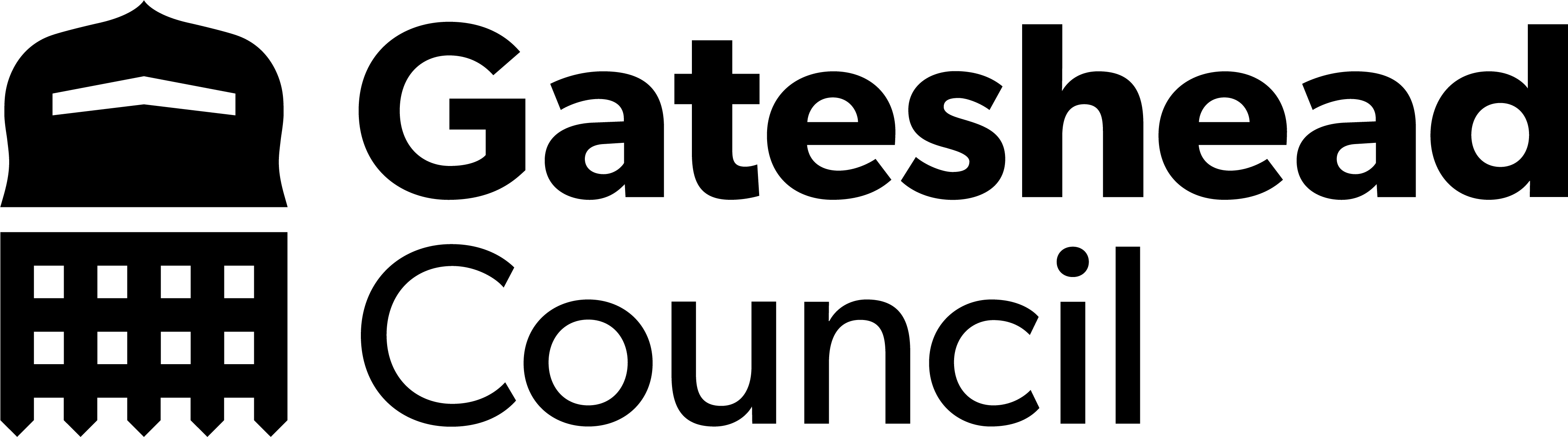 https://tynederwentway.ghc2-prd.gosshosted.com/27475
https://tynederwentway.ghc2-prd.gosshosted.com/27472
https://tynederwentway.ghc2-prd.gosshosted.com/27359
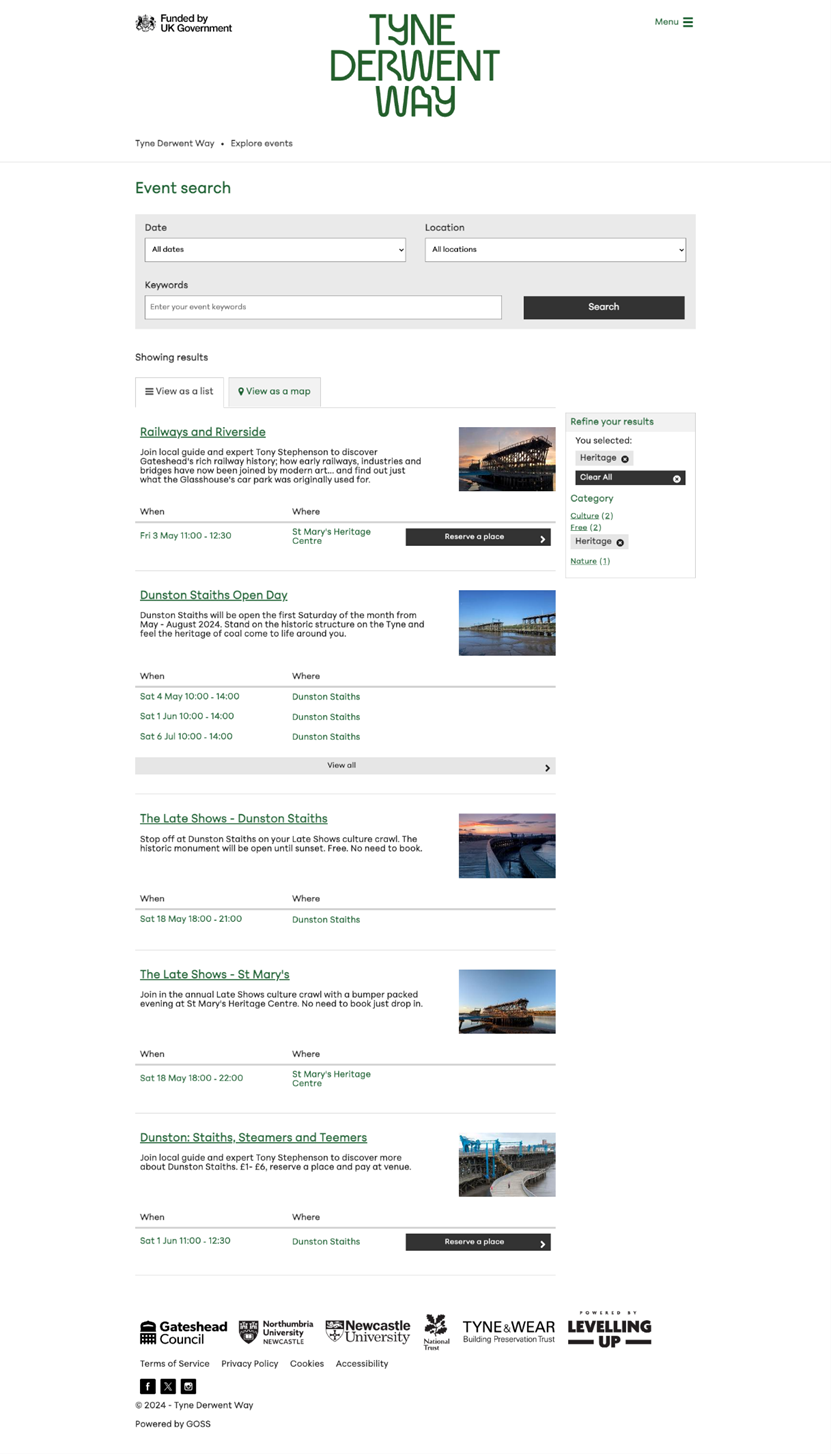 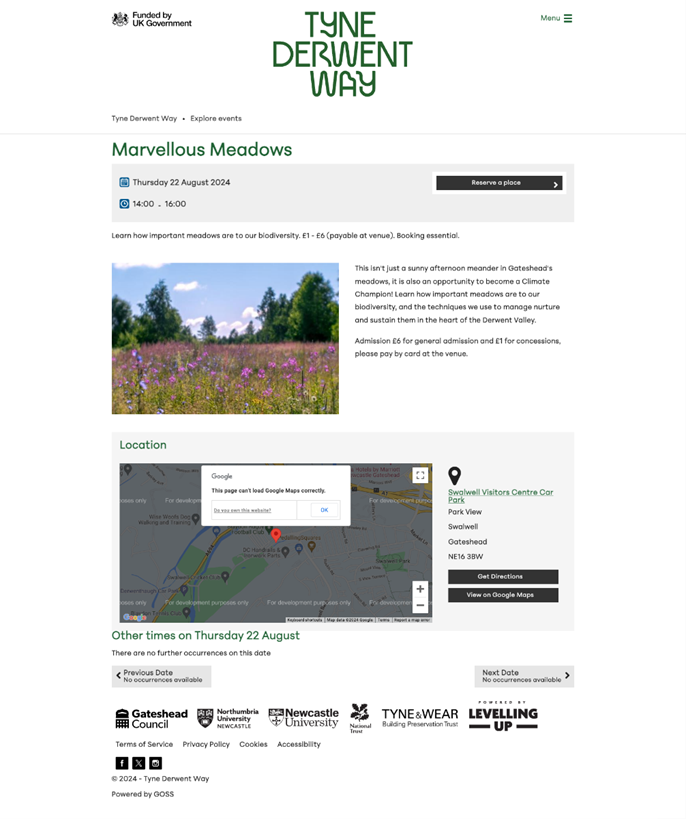 Tyne Derwent Way events
New events platform created for Tyne Derwent Way website

35 events added up to 31 August

New email templates created
Tyne Derwent Way event search
Tyne Derwent Way form
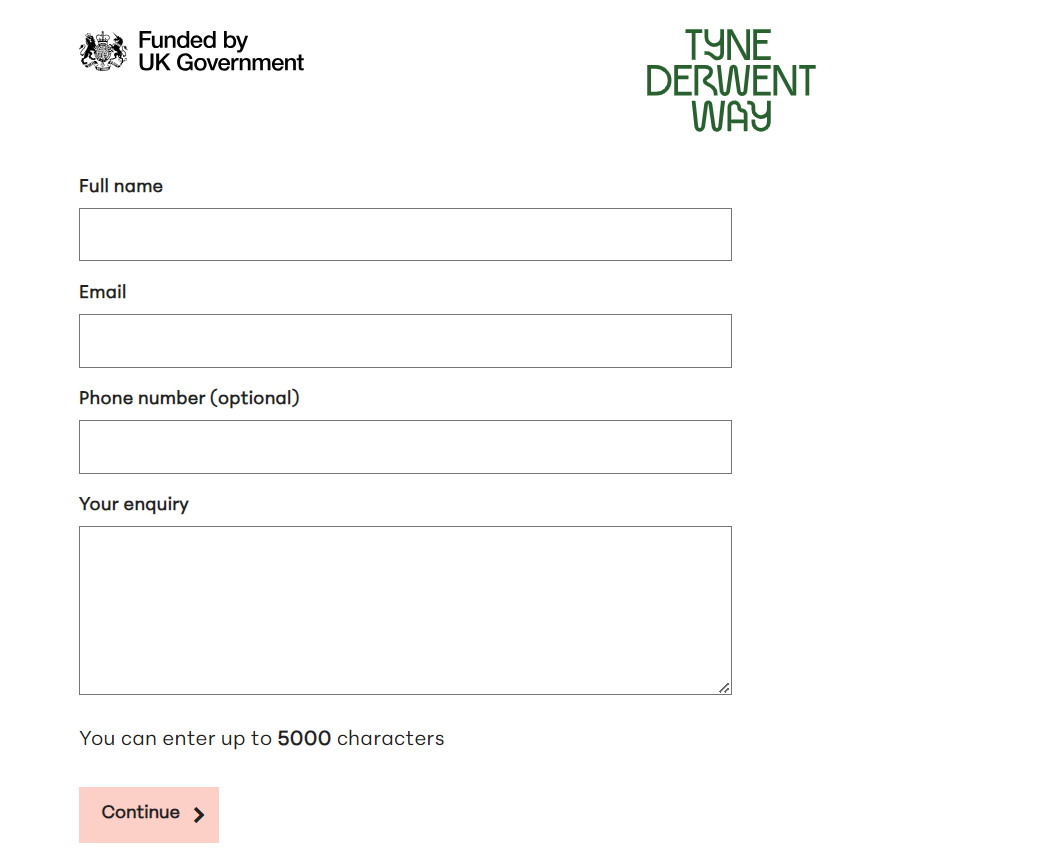 New enquiry are emailed to the service

Cases are autoclosed but searchable on Customer Contact.

https://tynederwentway.ghc2-tst.gosshosted.com/article/14781/Tyne-Derwent-Way-contact-us
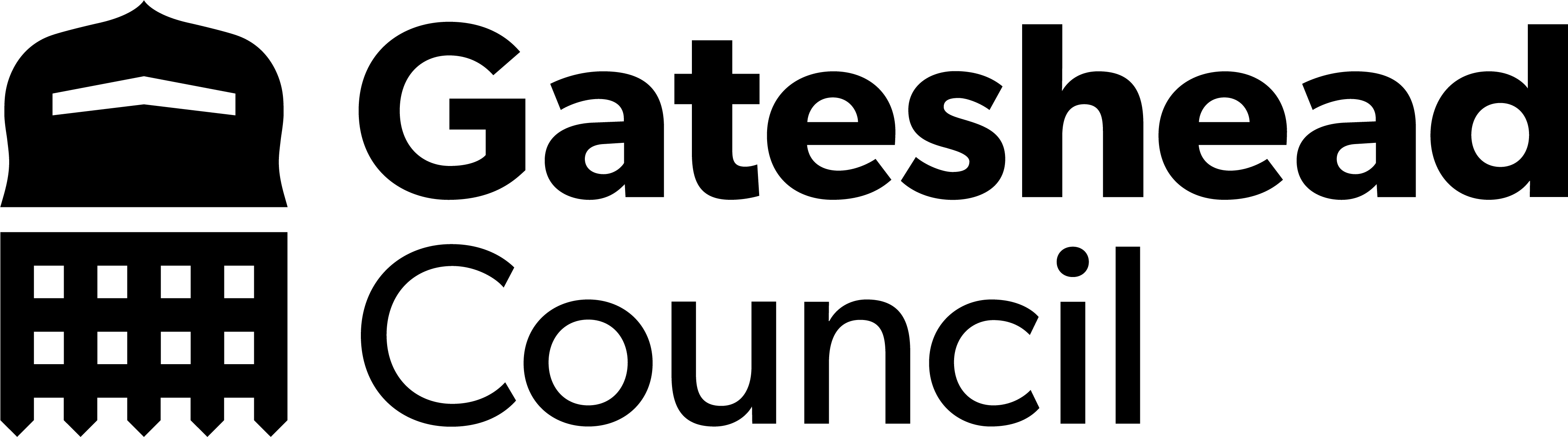 Sprint 24
Discovery

Council tax e-billing - user research planning
Miro board

Highways licensing workshop

Damp and mould reporting for private sector tenants

Data challenge

Taxi vehicle testing
To be process map completed and sign off with service
Miro board
Engage to-be map

Care cost calculator
Research and compare existing care cost calculators
Miro board
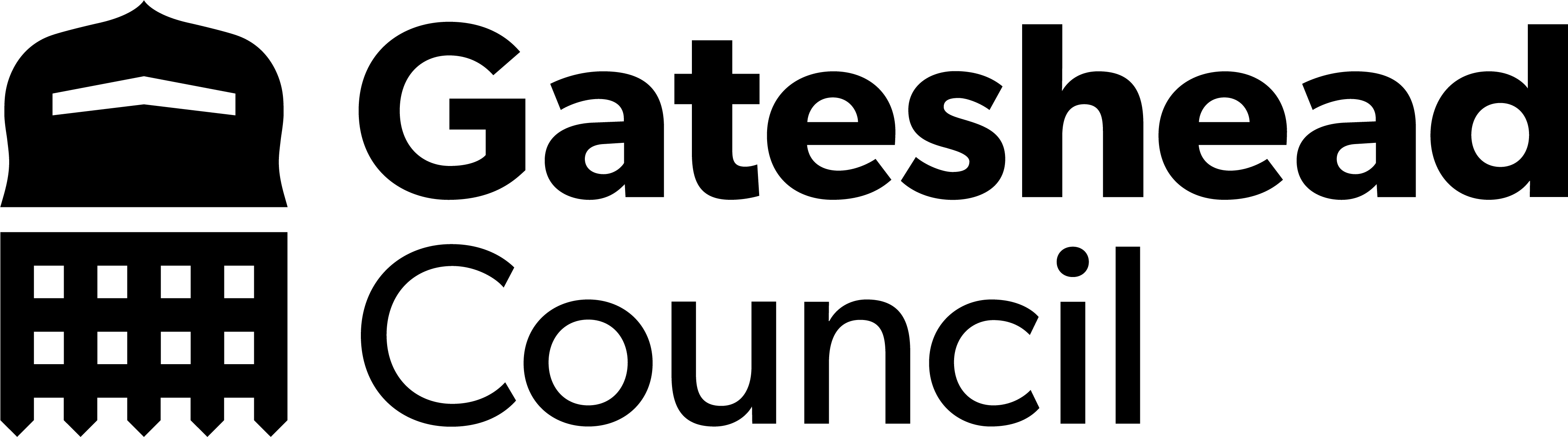 Sprint 24
Content

Prep work for birth registrations at Blaydon
Updating fees and charges
Viewpoint – 21 March email
Tyne Derwent Way new bookings platform – set up and events added
Trade apprenticeships web content and email config
Gateshead Now issued 20 March
Trusting Hands content
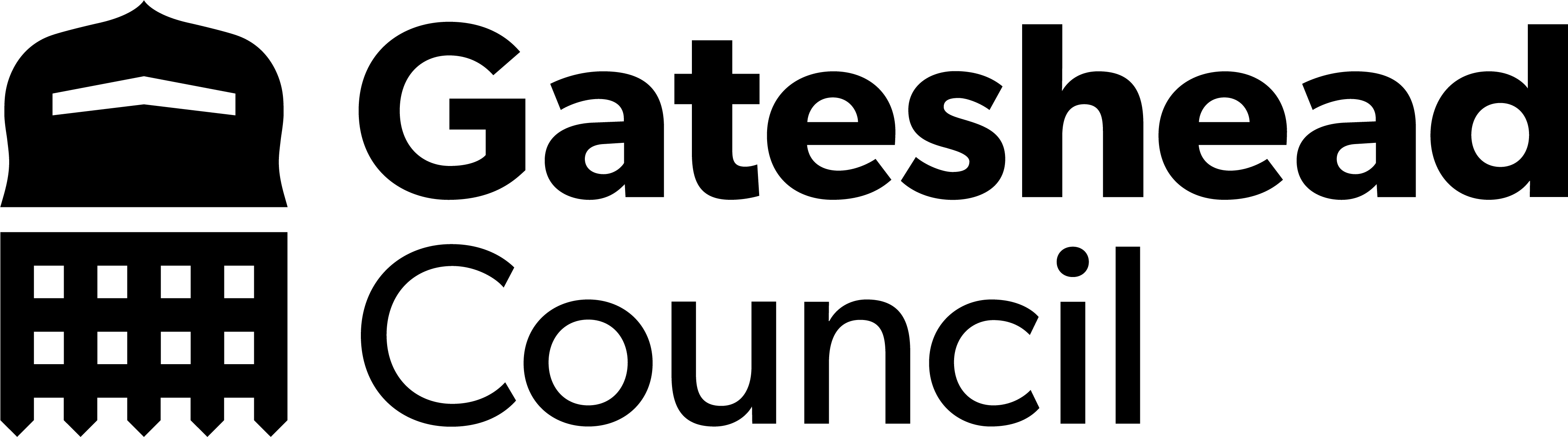 Gateshead Now
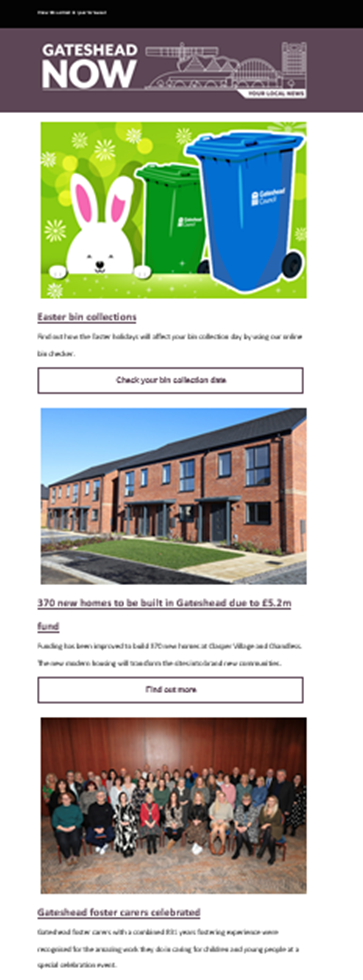 Gateshead Now went out on Wednesday 20 March. 

Lead items:

Easter bin collection changes
370 new homes
Foster carers celebration
Trade apprenticeships
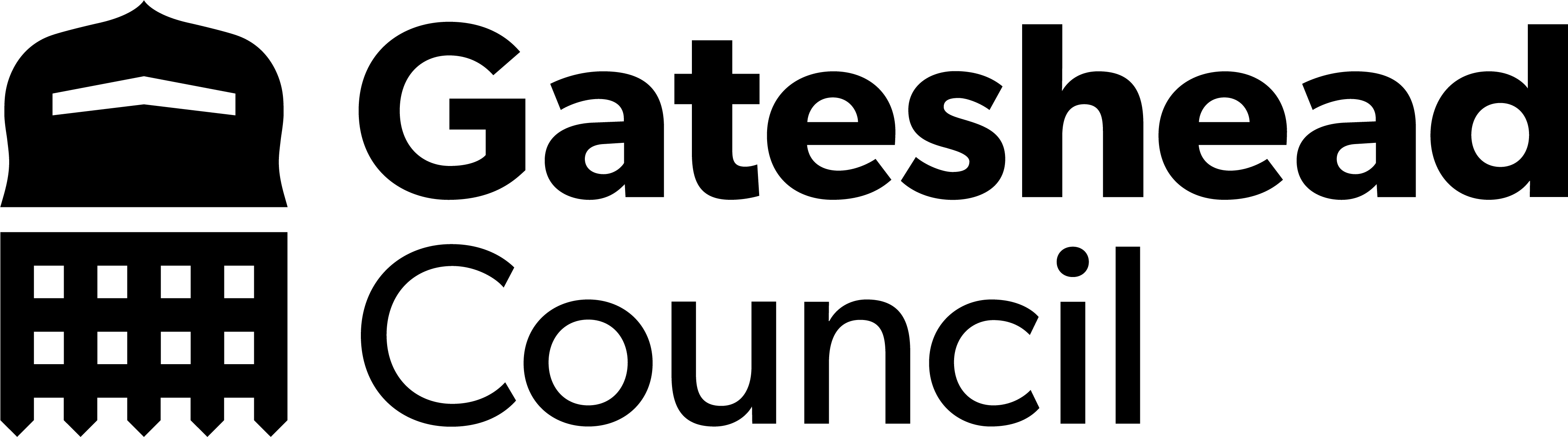 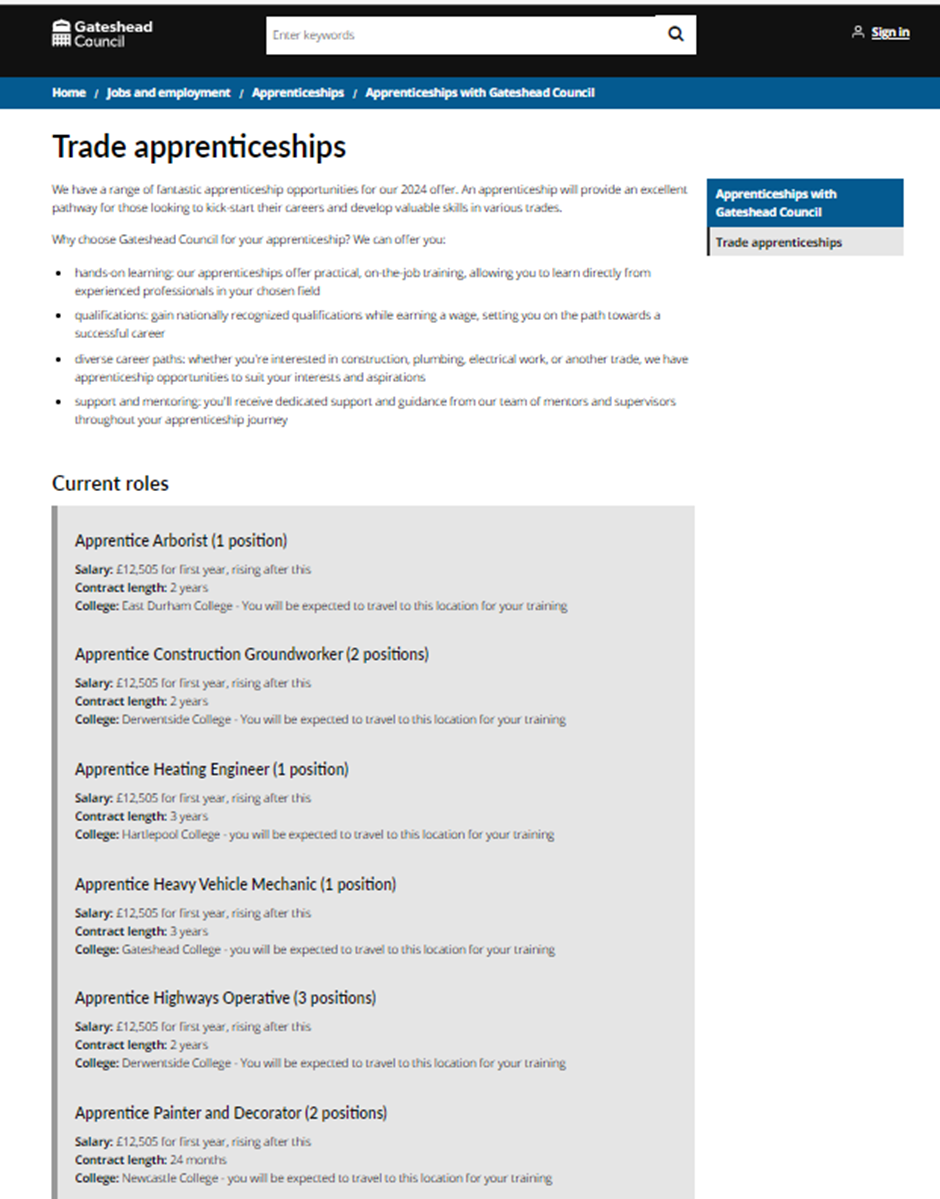 Trade apprenticeships
Content added for Trade apprenticeships (updated with change of closing date). 
Email content for form submission, successful and unsuccessful applicants.
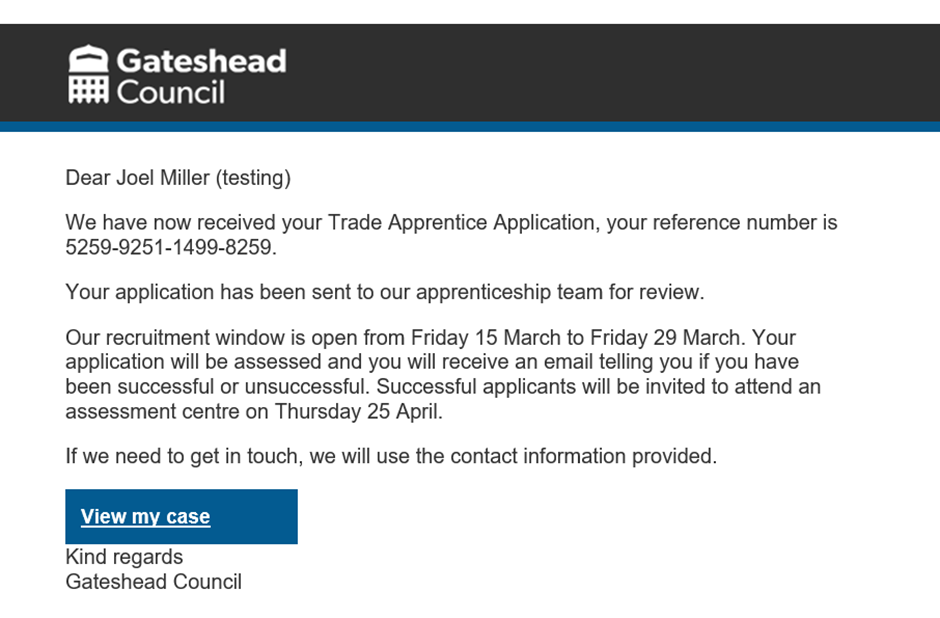 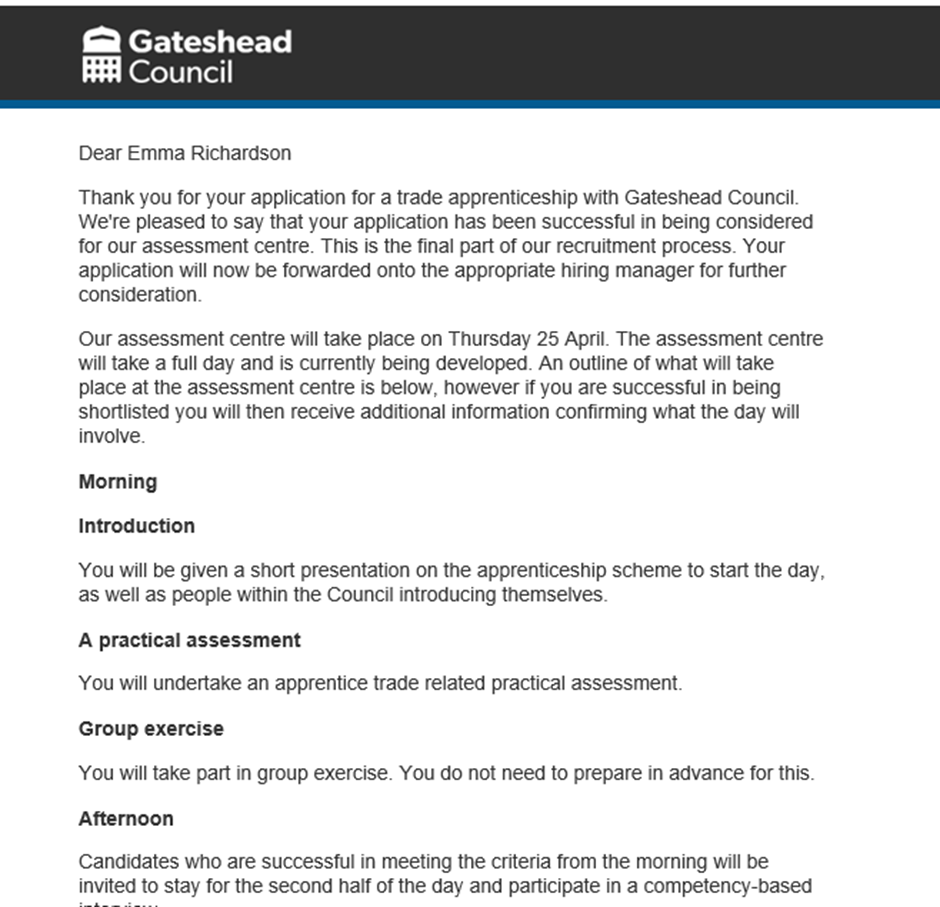 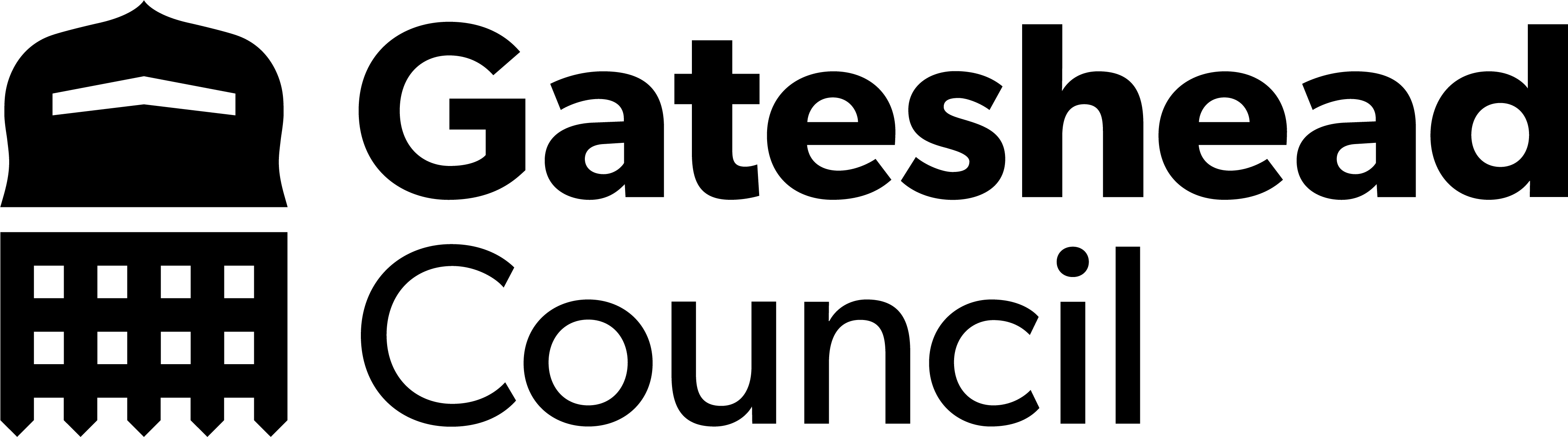 Trusting Hands Gateshead
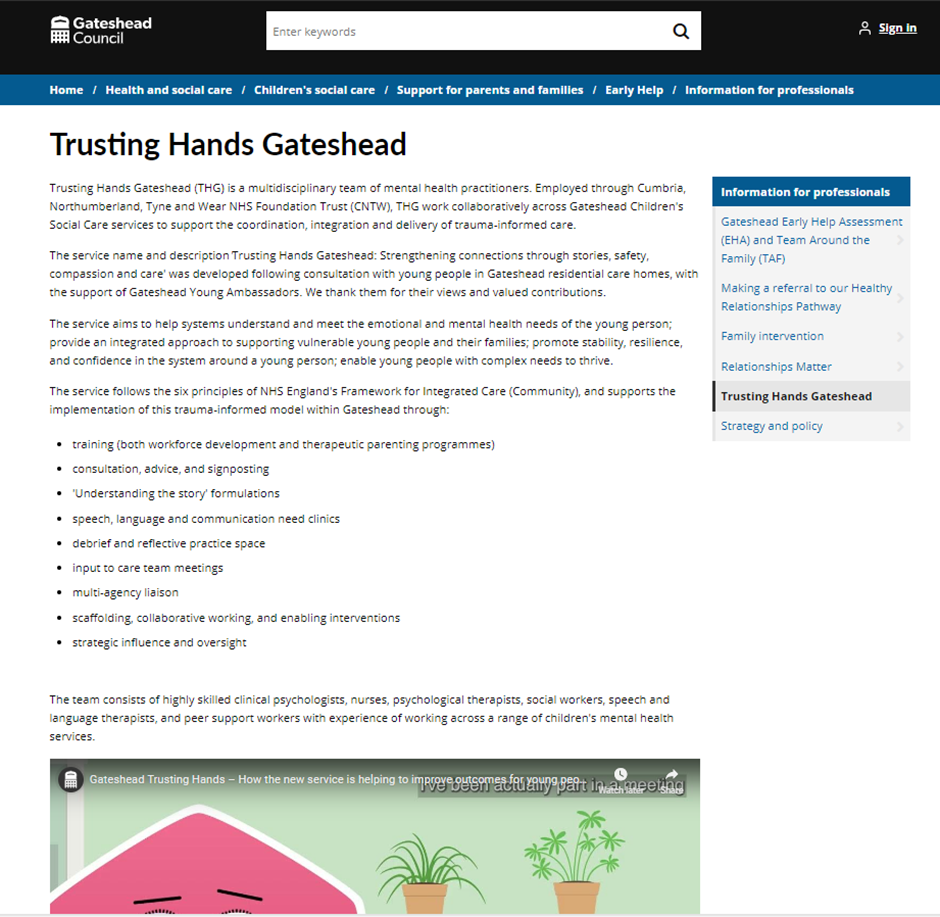 New content for Trusting Hands Gateshead, a new service for professionals to help improve outcomes for young people. 

Trusting Hands Gateshead
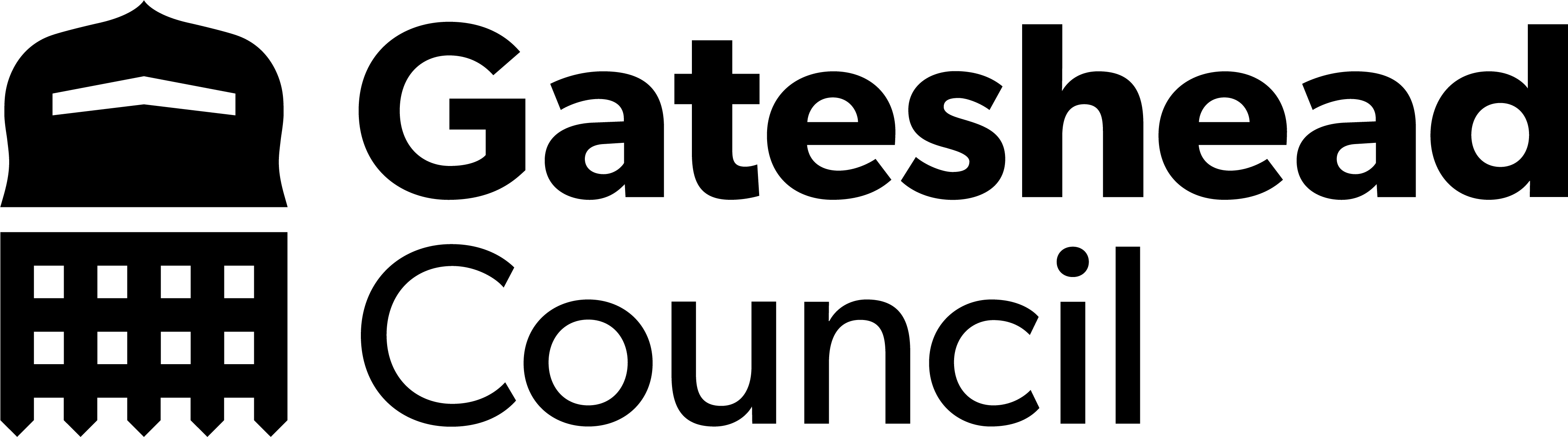 Sprint 24
Development
Move to AWS SES mailserver

Standard payment:
Building notices payment form: https://gateshead.ghc2-dev.gosshosted.com/13643 
Food hygiene re rating form: https://gateshead.ghc2-dev.gosshosted.com/article/13641/Food-hygiene-re-rating-payment
Food safety export certificate payment form: https://gateshead.ghc2-dev.gosshosted.com/article/12385/Pay-for-a-food-safety-export-certificate
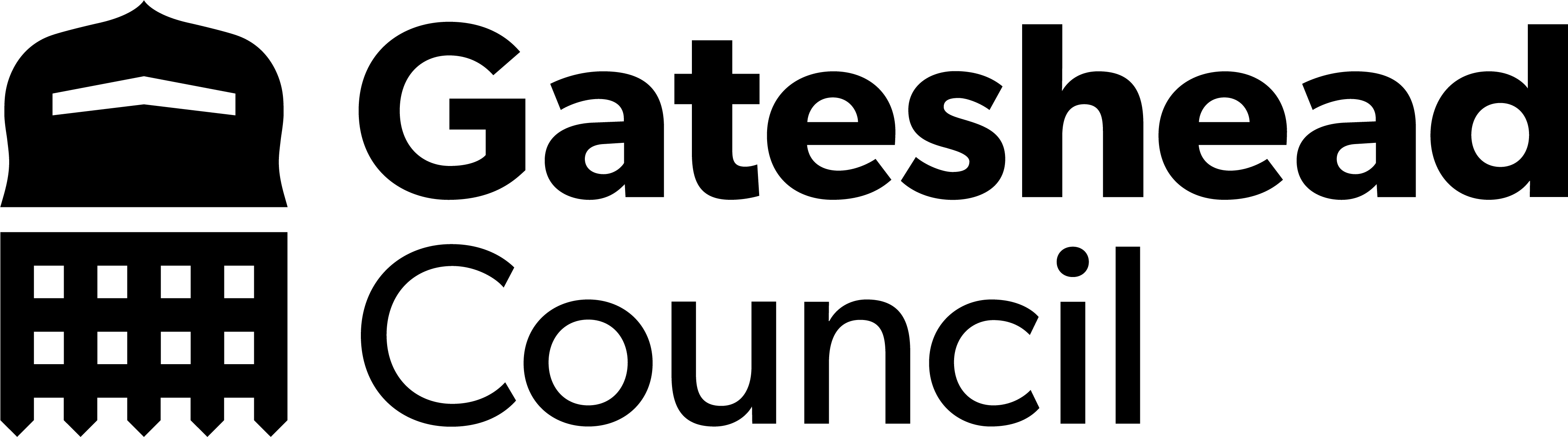 Amends to apprenticeship form
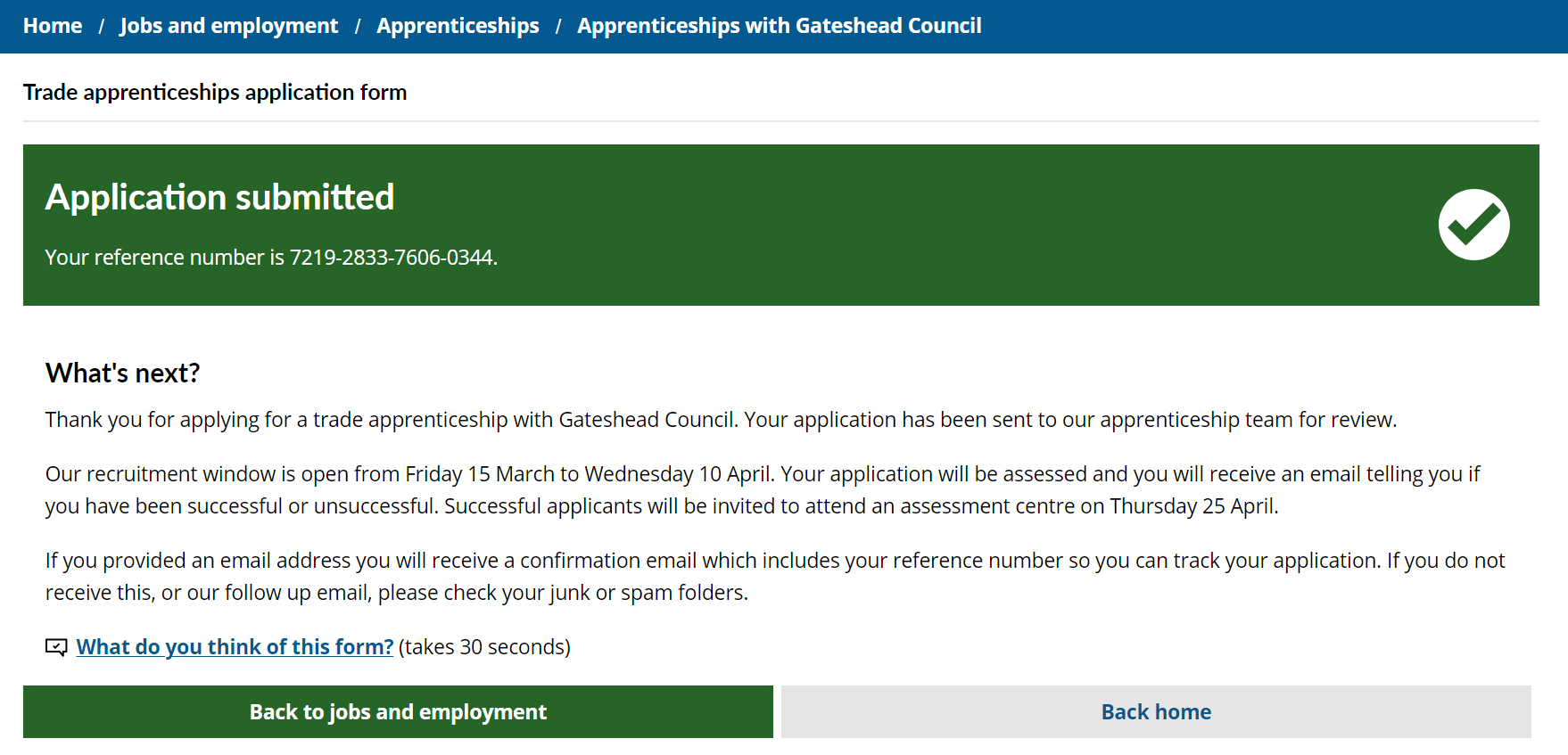 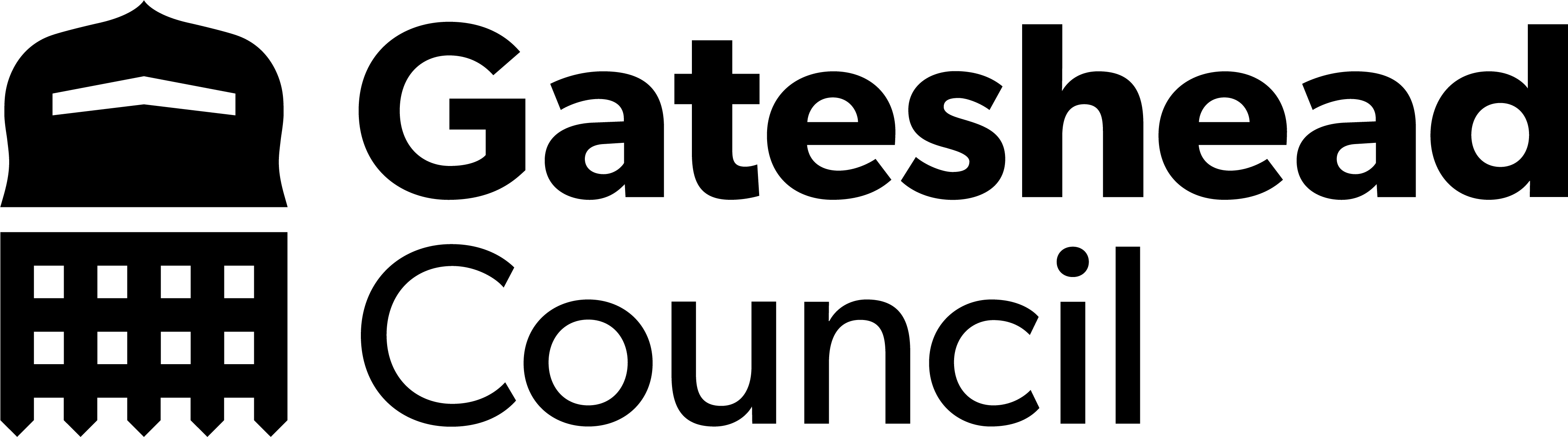 Amends to repair or replacement bin form
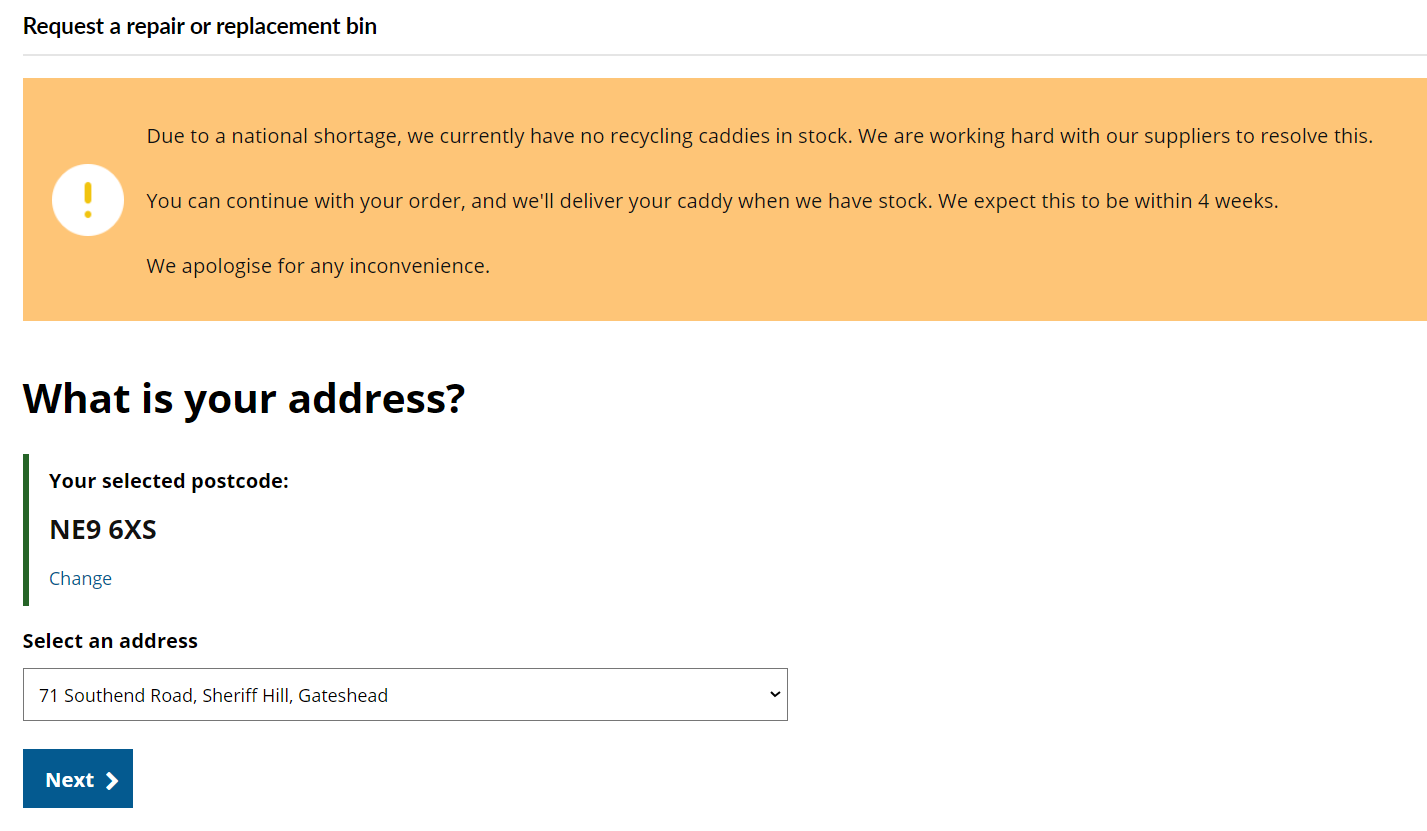 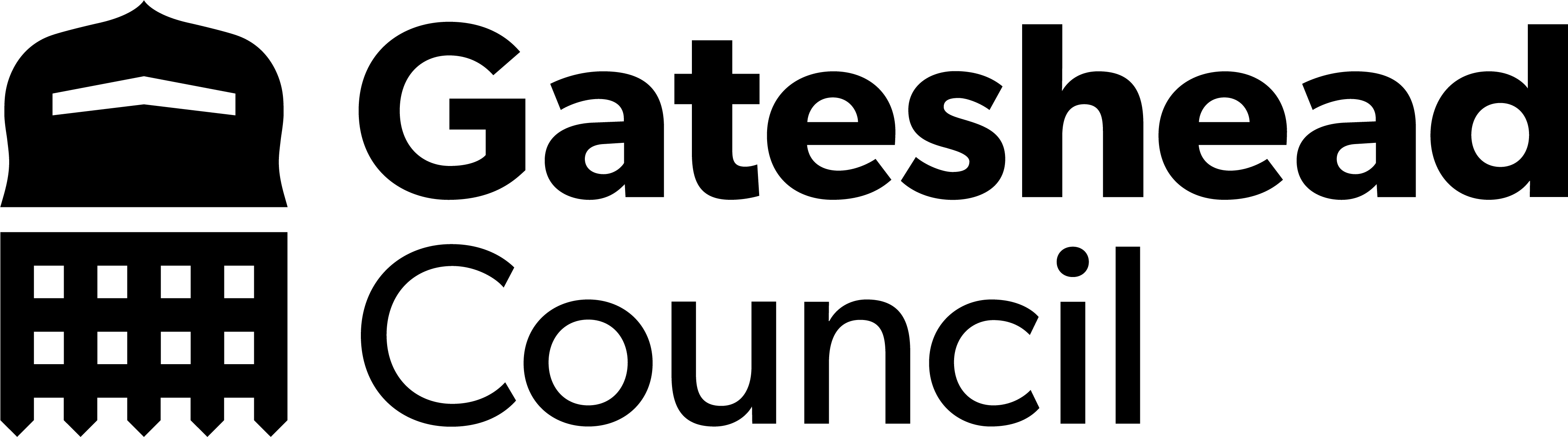 Data reporting
20,700 residents have subscribed for garden waste between November 2023 and March 2024.

Performance monitoring
Libraries what's on page
Case management for blue badge officers
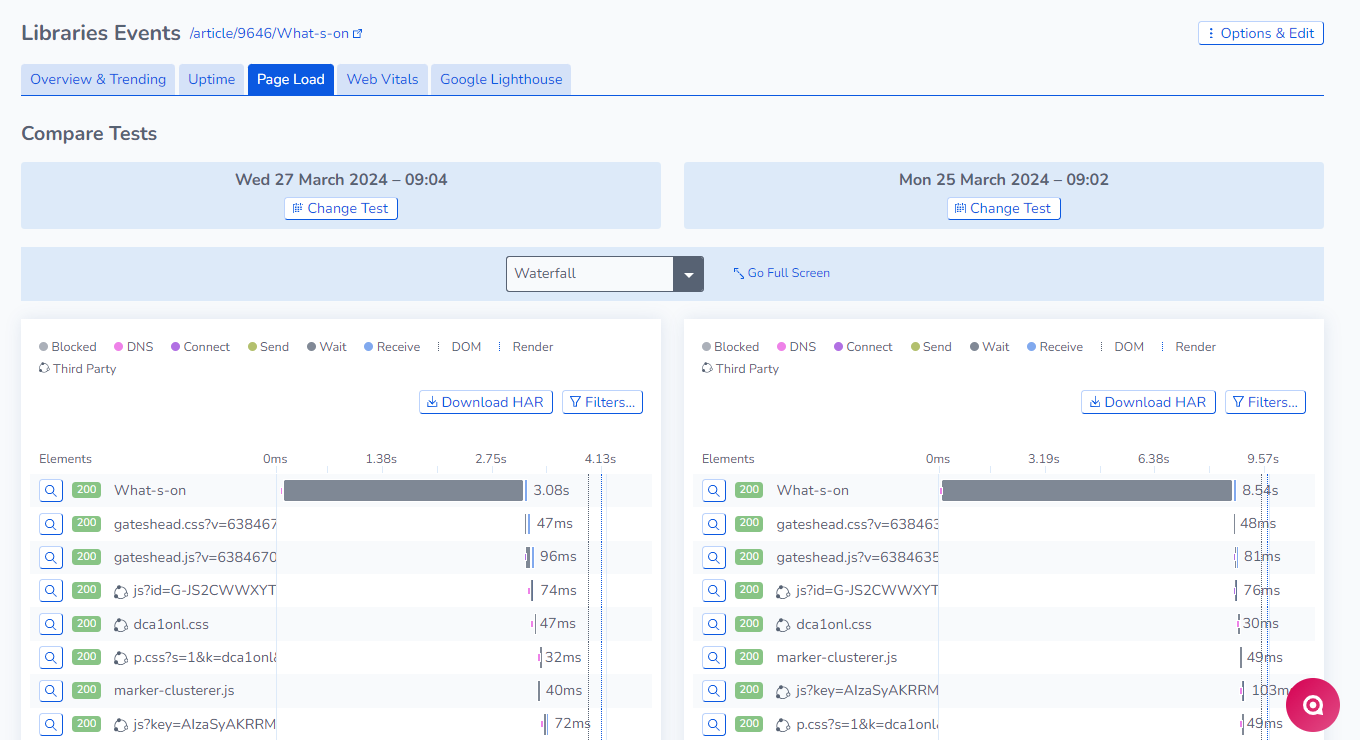 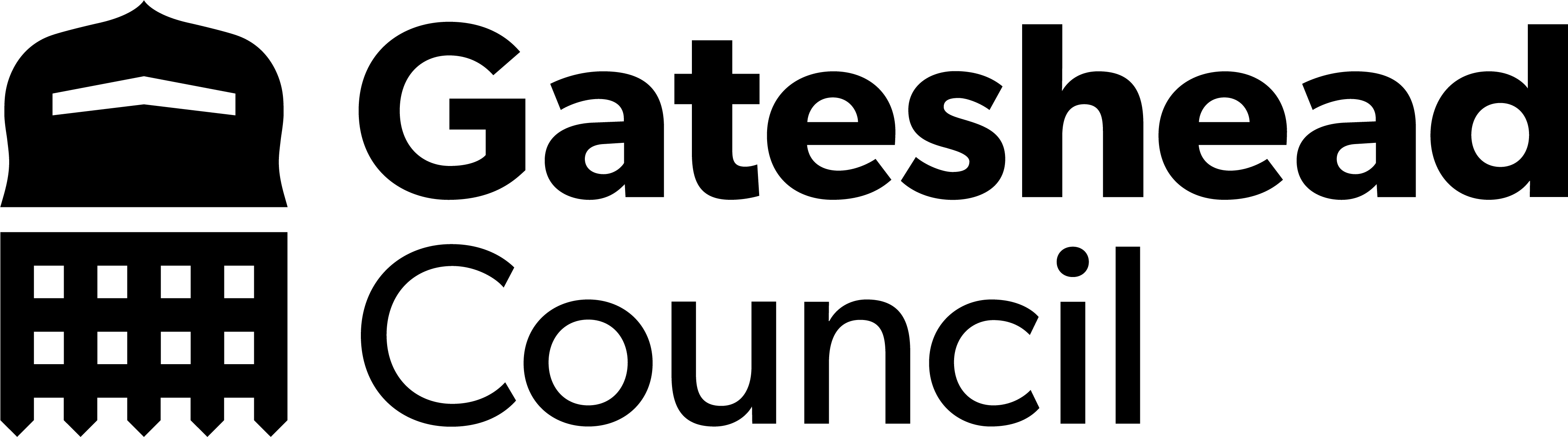 Sprint 24
BAU/ Other tasks


Stakeholder leadership masterclass
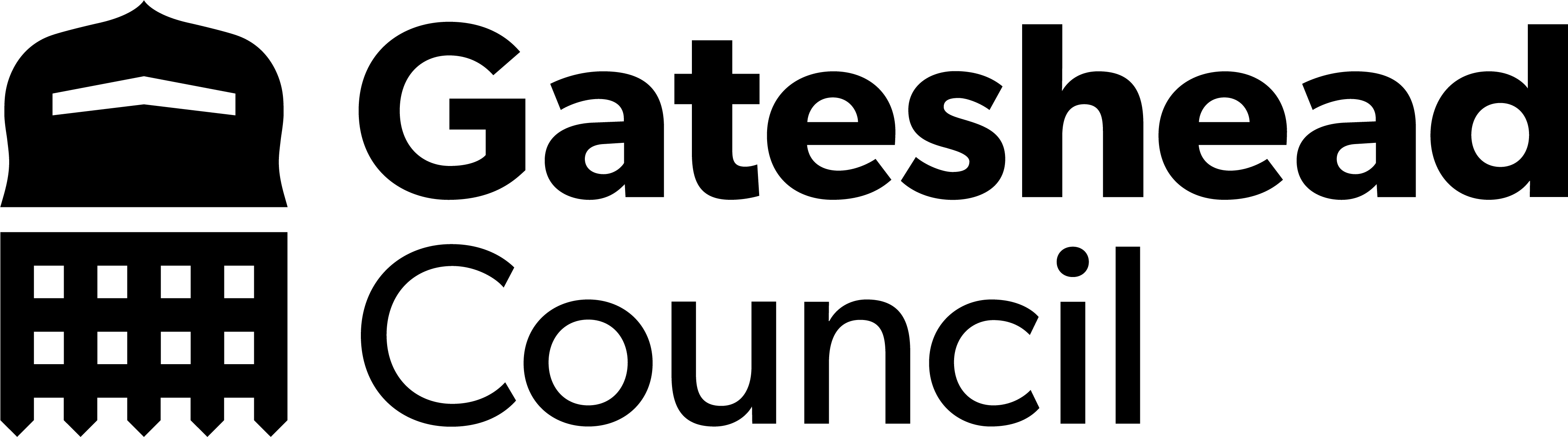 What's coming up in Sprint 26
Discovery
Direct payments
Content
Tyne Derwent Way
Go live Blaydon birth registrations
Compress library images
Design
Tyne Derwent Way website build
Development
Standard payments
A to Z of forms
Performance monitoring
Sprint 24
Deployment
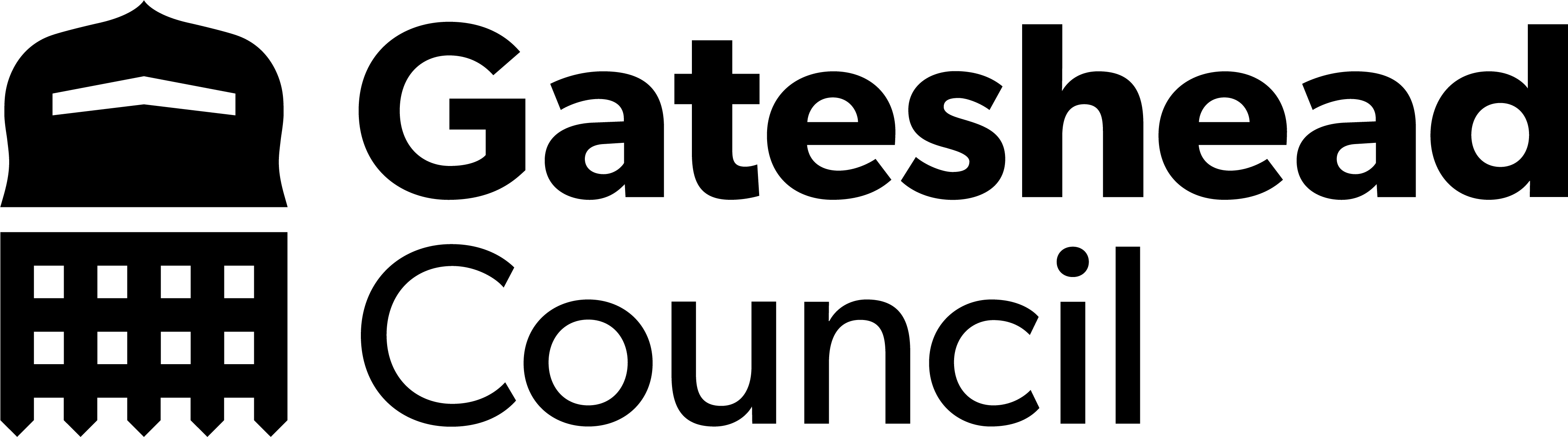 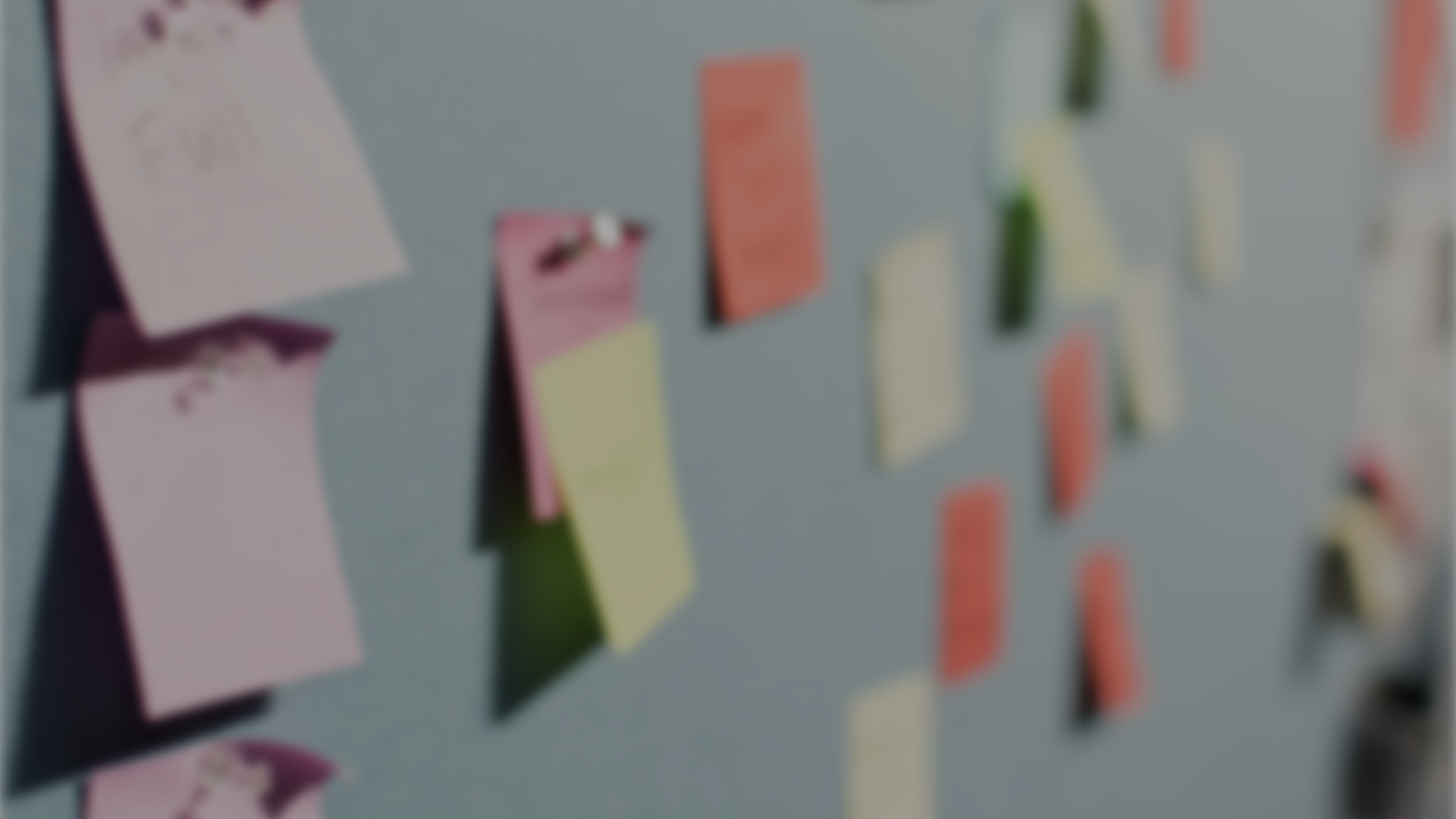 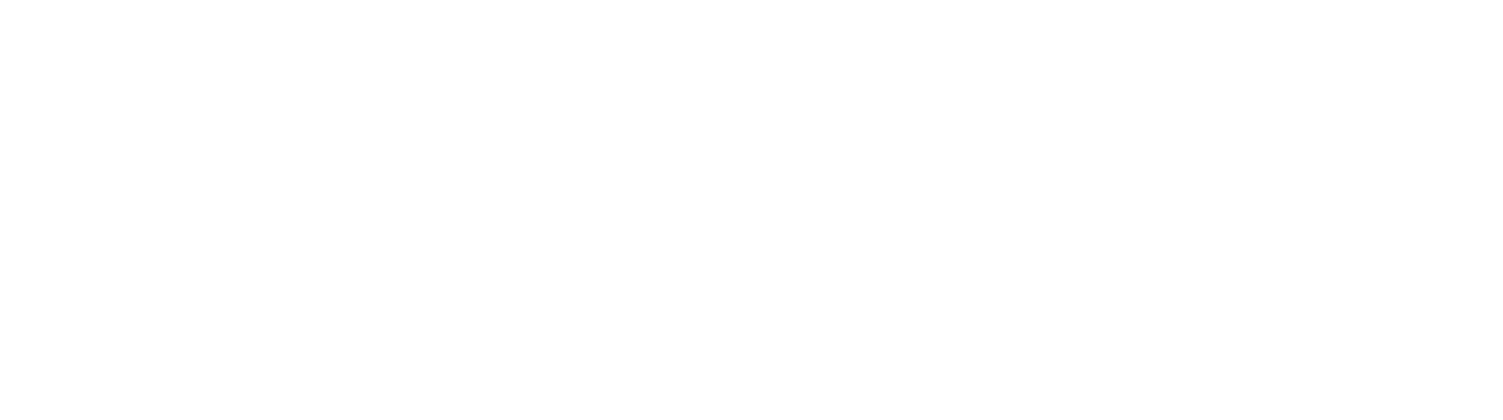